Prioritizing Fish Stock Assessments
Collaborative Implementation Throughout the Southeast Region
September 2015

Richard D. Methot
NOAA Senior Scientist for Stock Assessments
Take Home Messages
NMFS initiated the prioritization project to assure efficient use of limited assessment capacity
Strong push from OMB, GAO, Congress
Designed to be implemented in collaboration with Councils; factors considered will not be unfamiliar
Designed to assess every managed stock at a sufficient, and  objectively determined, level and frequency
Produces a ranking that is strong advice, but not prescriptive
U.S. Department of Commerce | National Oceanic and Atmospheric Administration | NOAA Fisheries | Page 2
Overview
History of prioritization project
Prioritization goals
Process overview
Roles for NMFS, SEDAR, Councils
U.S. Department of Commerce | National Oceanic and Atmospheric Administration | NOAA Fisheries | Page 3
Prioritization Timeline
2011: 			Initiate development in response to budget process
2013: 			Appears in proposed MSA reauthorization
Feb 2014: 	Draft process presented to CCC and open for public comment
June 2014: 		Public comments summarized for CCC
Sept 2014: 		GAO report endorses draft plan
June 2015: 	Revised process presented to CCC
Aug 2015: 	Prioritization document release; implementation initiated
U.S. Department of Commerce | National Oceanic and Atmospheric Administration | NOAA Fisheries | Page 4
Why Prioritize?
Data and capacity limit the number and complexity of assessments that can be completed each year
All stocks need some level of assessment at some frequency, but
Diminishing returns; Perfection is not an option
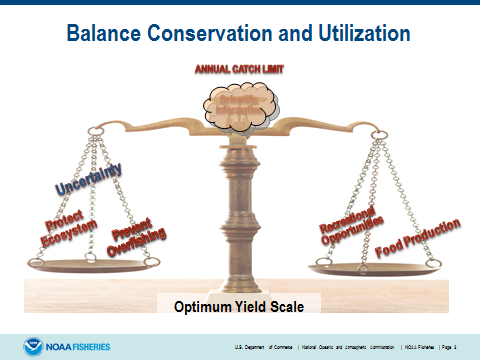 U.S. Department of Commerce | National Oceanic and Atmospheric Administration | NOAA Fisheries | Page 5
[Speaker Notes: All managed stocks need some level of assessment
Some stocks need higher level or more frequent assessments
Costs may exceed benefits for some low-value stocks]
Which Stocks Need Assessment?
U.S. Department of Commerce | National Oceanic and Atmospheric Administration | NOAA Fisheries | Page 6
Assess Variable Stocks More Frequently
U.S. Department of Commerce | National Oceanic and Atmospheric Administration | NOAA Fisheries | Page 7
Importance: Range of Commercial Values
*FSSI = Fish Stock Sustainability Index; data are for stocks with annual catch limits
U.S. Department of Commerce | National Oceanic and Atmospheric Administration | NOAA Fisheries | Page 8
Status: Which Stocks are Pushing Limits?
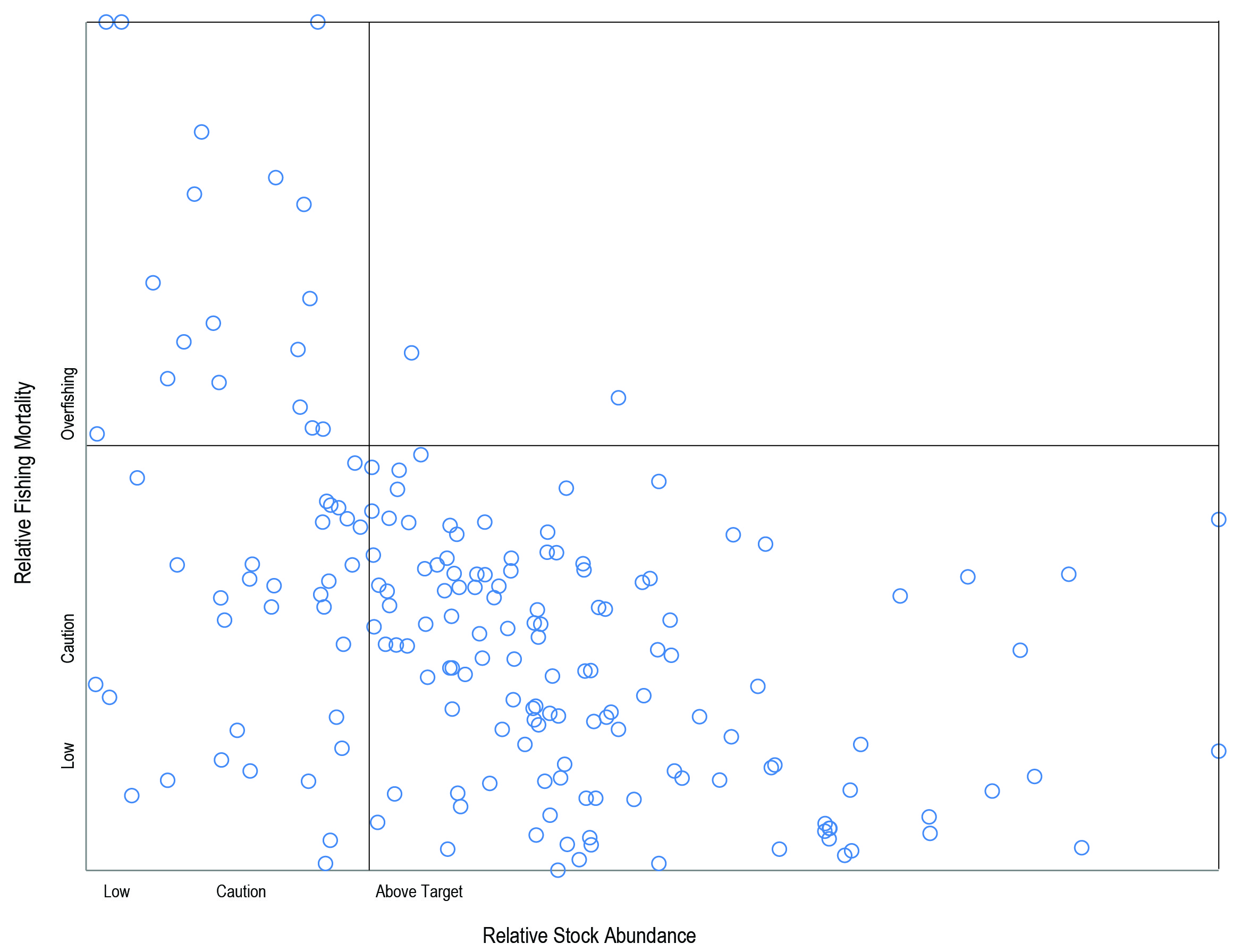 Most recent status for an assessed stock
Target
Prioritization Process
Collaborative activity between:
NMFS
Councils
Other regional partners
U.S. Department of Commerce | National Oceanic and Atmospheric Administration | NOAA Fisheries | Page 10
Prioritization Factors
U.S. Department of Commerce | National Oceanic and Atmospheric Administration | NOAA Fisheries | Page 11
Three Regional Science Activities
U.S. Department of Commerce | National Oceanic and Atmospheric Administration | NOAA Fisheries | Page 12
Scoring Inputs
U.S. Department of Commerce | National Oceanic and Atmospheric Administration | NOAA Fisheries | Page 13
How Does Prioritization Work?
Weights for each of the 12 prioritization factors
Regional experts provide scores for stocks across each of the 12 prioritization factors
Product of relative scores and weights are summed across all 12 factors for each stock
Sorted list of results provides guidance on assessment priorities for upcoming cycle
U.S. Department of Commerce | National Oceanic and Atmospheric Administration | NOAA Fisheries | Page 14
Roles in Prioritization Process
Collates data from databases and past assessments
NMFS
Expert Groups:
NMFS
Councils
Other Partners
Provide scores for each stock for the other factors
NMFS/Council Leadership
Assigns weights within ranges to each factor
Uses the proposed list, upcoming management cycle, data availability, and assessment capacity to determine set of assessments to do
SEDAR Committee
U.S. Department of Commerce | National Oceanic and Atmospheric Administration | NOAA Fisheries | Page 15
Next Steps for Southeast
Meet with each Council’s SSCs and/or other groups
Develop process and timeline tailored for SEDAR and the GOM, S. Atl., and Caribbean Councils
Establish expert groups from NMFS and each Council to develop:
stock lists for prioritization (within FMP?; deal with complexes, Ecosystem Component species, etc.)
ecosystem importance scores
coordinate with habitat prioritization and climate vulnerability efforts
recreational importance scores
scores for additional fishery importance categories 
recent stock indicator data (catch rel. ABC; survey trends, etc.)
target assessment frequencies and levels
range of factor weights
Use table of scores x weights to inform each Council’s deliberation on priority stocks for assessment
U.S. Department of Commerce | National Oceanic and Atmospheric Administration | NOAA Fisheries | Page 16
Questions for SEDAR Committee
OK with Implementation with Council’s?
What degree of Council committee involvement (especially factor weights and fishery importance scores) is feasible?
Which FMP, and timeline, can be targeted for prototype implementation?
U.S. Department of Commerce | National Oceanic and Atmospheric Administration | NOAA Fisheries | Page 17
Future Directions
Management Strategy Evaluations for select stocks can better inform setting of target assessment level and frequency
Gaps between current and target assessment levels, and the number of overdue assessments, informs future investments in capacity
The simple “factor score x weight” approach evolves to calculate a portfolio of assessments that achieve the greatest overall benefits
U.S. Department of Commerce | National Oceanic and Atmospheric Administration | NOAA Fisheries | Page 18